Reviewing the Guaranteed Standards Scheme
Established in 1989 – last significant update in 2001

Standards covering range key areas of service delivery backed by compensation 

CCW review drew on research, a call for evidence and stakeholder engagement

We presented recommendations to UK and Welsh governments in July 

The new government decided to move to immediately consult on the implementation of the recommendations
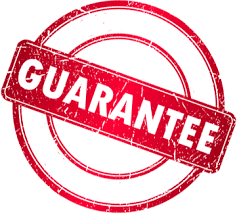 Reviewing the Guaranteed Standards Scheme
Key proposals 

Increasing compensation and mechanism to uprate in future 
     
     Most will increase from £20 to £40/£50 

Removal of severe and extreme weather exemptions

New standards 
      -  incorrect debt action (£40-£100)
     -   failure to provide PSR service (£50)
     -   water quality incidents (£10 a day from 3rd day)
     -   No meter reading within 2 years (£40) 
     -   Meter installation longer than 8 weeks (free water)
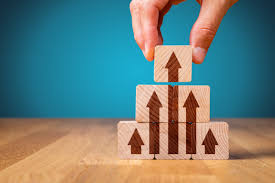